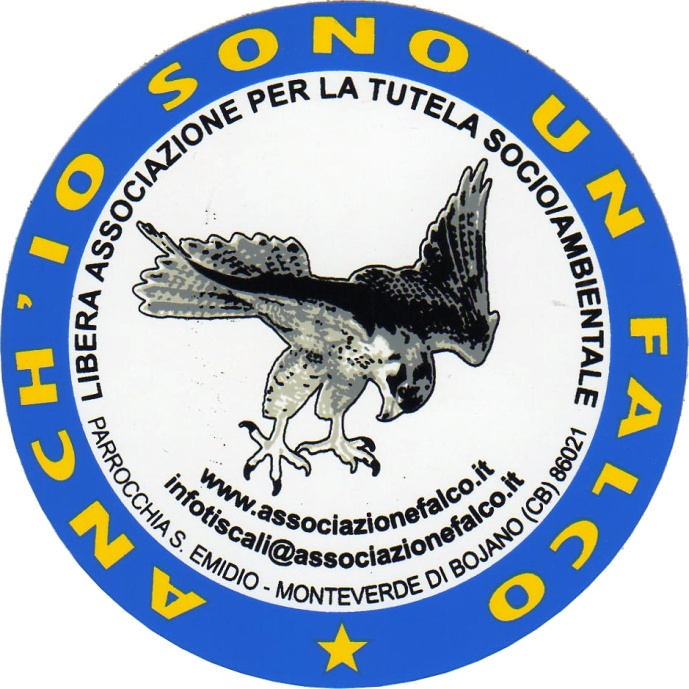 2001/2011
DIECI ANNI INSIEME
L’INIZIO 12/11/2001
…eravamo in tre – raccontano – dopo una settimana, solo in due. Uno si era tirato indietro, ma non per questo si sono scoraggiati!
.. Raccolta di 600 firme a seguito della colorazione rossastra delle acque del Torrente Rio collegata a una insolita moria di pesci….
AFFISSIONI

SCUOLE

OSSERVATORIO SOCIALE

PETIZIONE CIMITERO MONTEVERDE

DISCARICA STARZA

QUALITA’ DELL’ARIA 

EOLICO SELVAGGIO

INQUINAMENTO FIUME BIFERNO

MESSA IN SICUREZZA STRADA PROVINCIALE BOJANO/MONTEVERDE
ITAM 

SORGENTI RADIOATTIVE

LATERLITE E SUO AMPLIAMENTO

SOLAGRITAL 

DIGESTORE CAMPOCHIARO

OSSIDORIDUTTORE VINCHIATURO

RETE IDRICA IN AMIANTO

PARCO DEL MATESE
CONVEGNI. LATERLITE 2002. ECO-ECONOMIA E SVILUPPO  SOSTENIBILE . RIFIUTI UNA RISORSA . INCONTRO PUBBLICO CON I CANDIDATI SINDACI COMUNE DI BOJANO 2006. INCONTRO PUBBLICO CON I CANDIDATI ALLE REGIONALI 2006
MANIFESTAZIONI VARIE
TERMOLI: ANTI-TURBOGAS
BENEVENTO: ECOBALLE
MARCIA DELLA PACE (CAMPOBASSO – SANT’ELIA AL P.)
SALONE DELLA COMUNICAZIONE
INCONTRI ISTITUZIONALI
Ministro Matteoli
Prefetto di Campobasso
Istituzioni Regionali e Provinciali: Di Sandro, Sozio, Marinelli, Fusco Perrella, Vitagliano, Picciano, Borgia, D’Ascanio, De Matteis.
Sindaci di: Bojano, San Martino in Pensilis, Baranello, San. Giuliano, Spinete, Macchiagodena, Roccamandolfi, Matrice.
Curatore fallimentare Itam.
ARPAM
Progetti e iniziative
Giornata della terra (earth-day) 22/04
L’ora della terra (earth-hour) Mese di Marzo (31/03/2012)
Giornata mondiale dell’acqua (22/03/2012)
Educazione ambientale nelle scuole (Bojano, Macchiagodena, Roccamandolfi, Cantalupo, Guardiaregia, Spinete e quest’anno Frosolone)
Partecipazione alla Settimana DESS, con relativo convegno a Roma organizzato dall’UNESCO
Raccolte firme per il referendum sui tre quesiti relativi alla privatizzazione dell’acqua
Collaborazione informativa con il Comune di Macchiagodena per l’avvio della raccolta differenziata porta a porta
Partecipazione alla trasmissione Kilimangiaro
Gioco Earth
Gioco OKKIO DI FALKO
Eventi sociali
Gite escursionistiche: Scanno, Castello Gambatesa, Montedimezzo, Agnone, Castello Monteroduni, Castello Civitacampomarano, Castello di Venafro, Castel San Vincenzo, Centrale Idroelettrica Presenzano.
Cene sociali
Presidenze
Don Michele Austro
Fracassi Valeria
Natale Liberatore
Marro Giovanni
Papa Alessio
Perrella Saverio
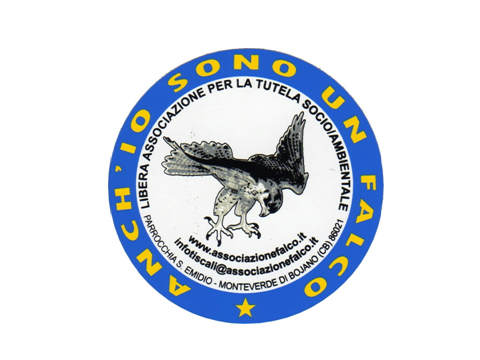 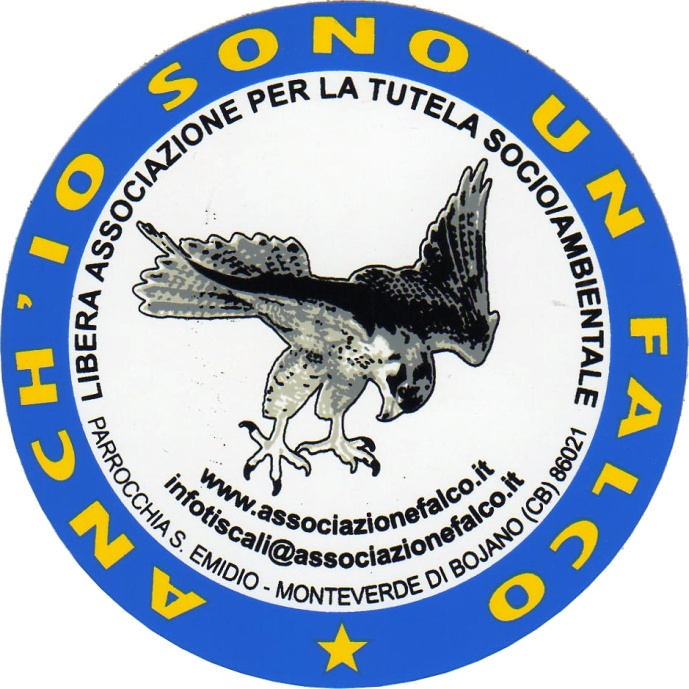